«Мы помним, мы гордимся»
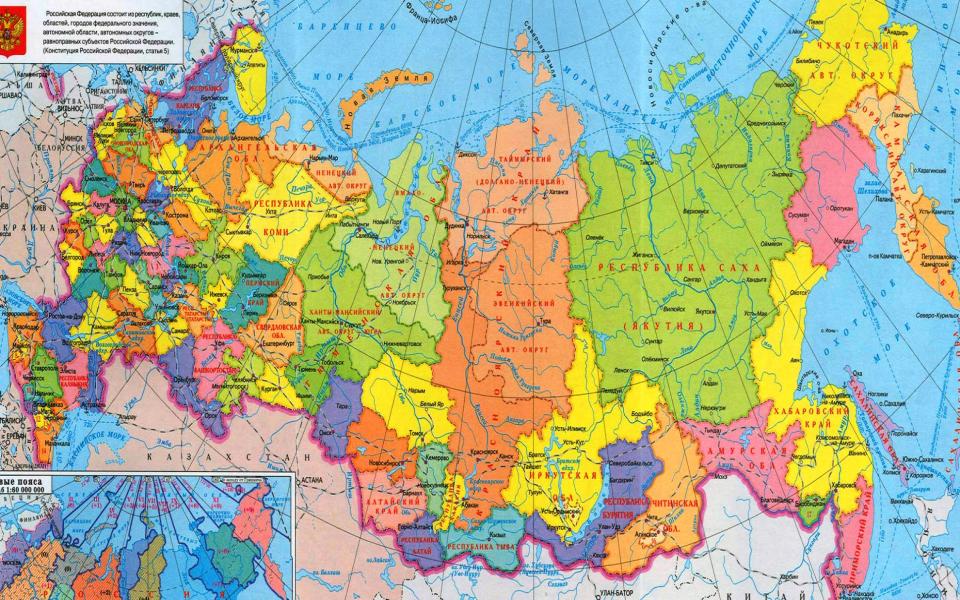 Смоленская область находится на западе России, граничит с Белоруссией. Почти целиком она лежит на Смоленско-Московской возвышенности, на водоразделе трех крупных рек – Волги, Днепра и Западной Двины.
Образовано 27 сентября 1937 года. В области 25 районов, 15 городов. Областной центр – Смоленск.
Смоленск – один из древнейших городов России. Он старше Москвы, Пскова, Владимира, Суздаля, Ярославля.
Смоле́нская о́бласть (Смоленщина) — субъект Российской Федерации, входит в состав Центрального федерального округа.

Граничит с Московской, Калужской, Брянской, Псковской и Тверской областями России, а также с Могилёвской и Витебской областями Белоруссии.

Площадь — 49 779 км².Население — 980 482 чел. (2012)
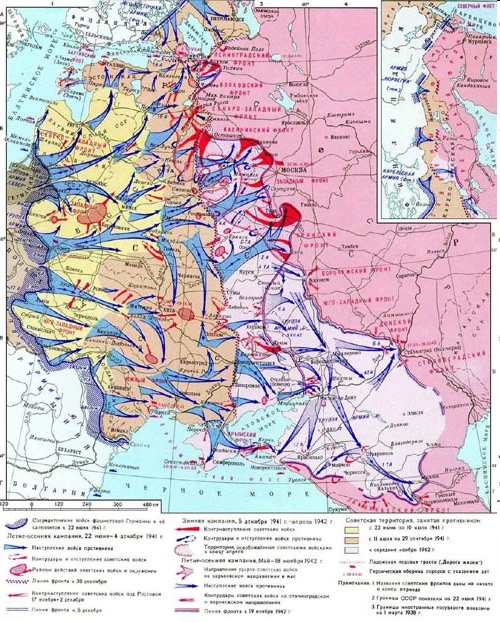 22 июня 1941 г
ВЕРОЛОМНОЕ НАПАДЕНИЕ
22.06.41.- объявлена всеобщая мобилизация
В западных  районах страны введено военное положение
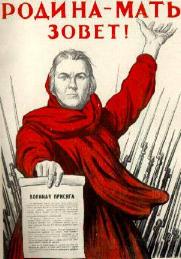 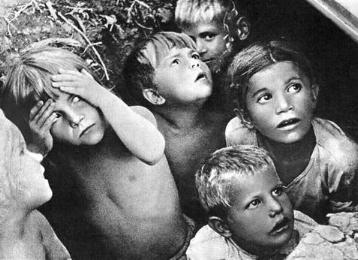 И.В. Сталин
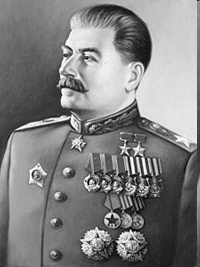 Генеральный Секретарь ЦК КПСС
Председатель СНК
Председатель ГКО
Верховный Главнокомандующий
Глава Ставки Верховного Главнокомандования

В годы войны была создана  жёсткая централизованная система управления:
Летне-осенняя кампания 1941 г. (22 июня – 4 декабря)
Оборона Брестской крепости: 
22.06 – 23.07.41.
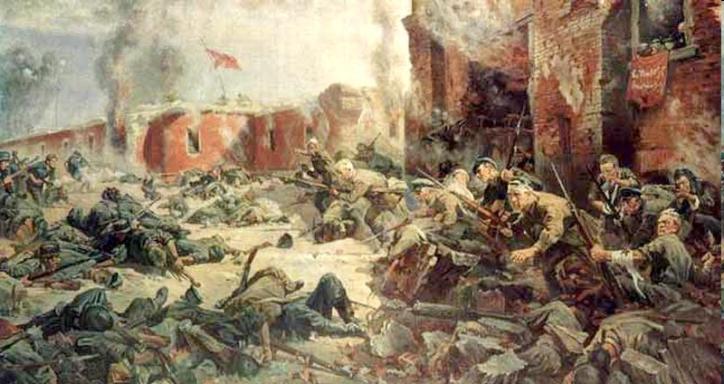 П. Кривоногов, «Защитники Брестской крепости» (1951)
Летне-осенняя кампания 1941 г. (22 июня – 4 декабря)
ЛЕНИНГРАДСКАЯ ОБОРОНИТЕЛЬНАЯ ОПЕРАЦИЯ
(10.07. – 30.09.)
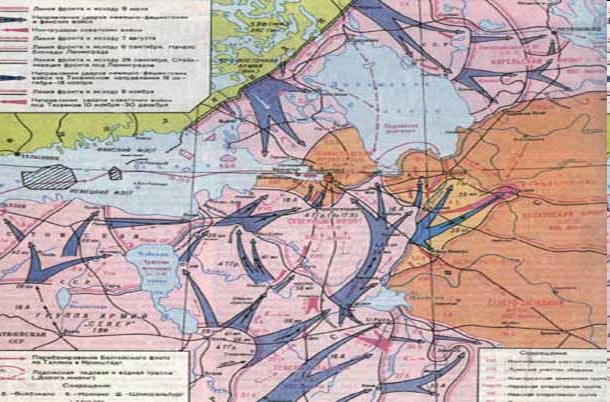 Враг остановлен на подступах к городу.
Фронт сабилизиро-вался.
Начало битвы за Ленинград
Летне-осенняя кампания 1941 г. (22 июня – 4 декабря).
Смоленское сражение (10.07. – 10.09.)
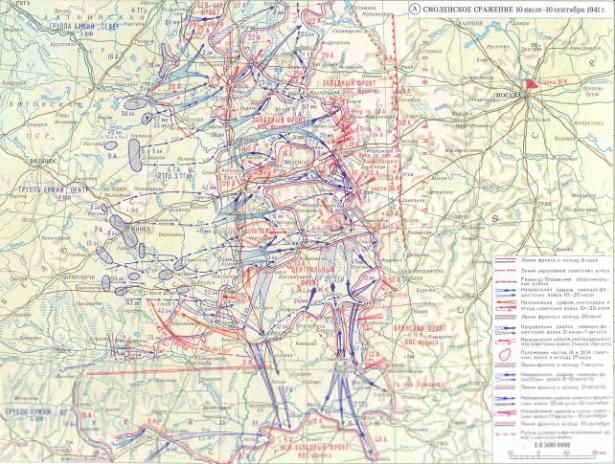 В ходе сражения было проведено контрнаступление и нанесено поражение под Ельней. На два месяца задержано наступление на Москву.
ПАРТИЗАНСКОЕ ДВИЖЕНИЕ
Уже к концу 1941 года на оккупированной территории действовало свыше 2 тысяч партизанских отрядов, в составе которых сражались до 90 тысяч человек.
Май 1942 г – создание Центрального штаба партизанского движения.

 Всего в годы войны в тылу 
врага насчитывалось более 
6 тысяч  партизанских отрядов,
 в которых  сражалось с свыше 
1 млн. 150 тысяч партизан.
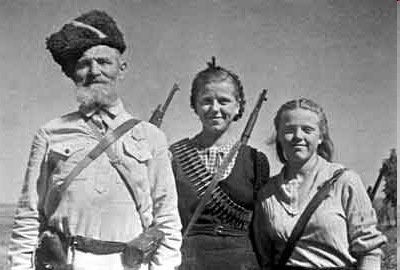 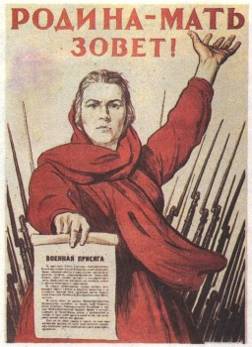 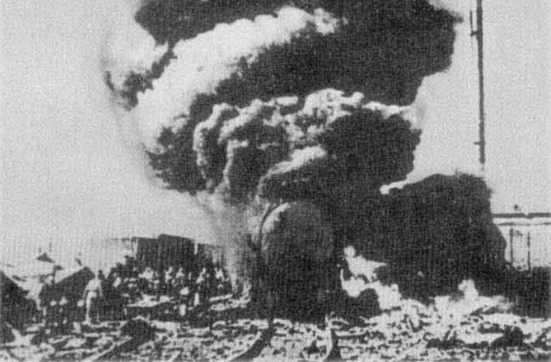 22 июня 1941 года

Всё было раздавлено,   скомкано, смято
Внезапно нахлынувшим горем – войной.
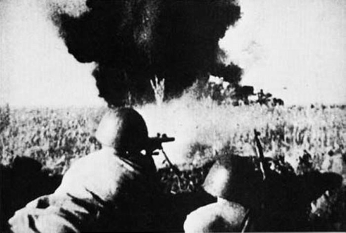 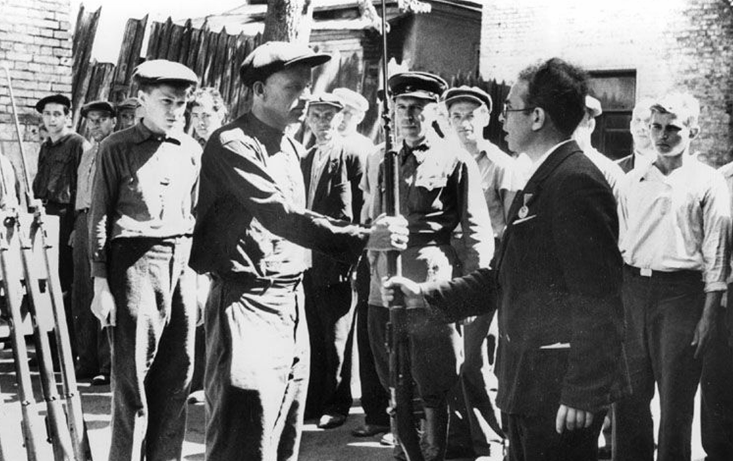 В эти грозные дни сотни смолян вступали в народное ополчение, добровольцами уходили на фронт
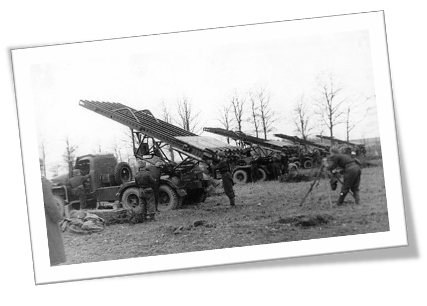 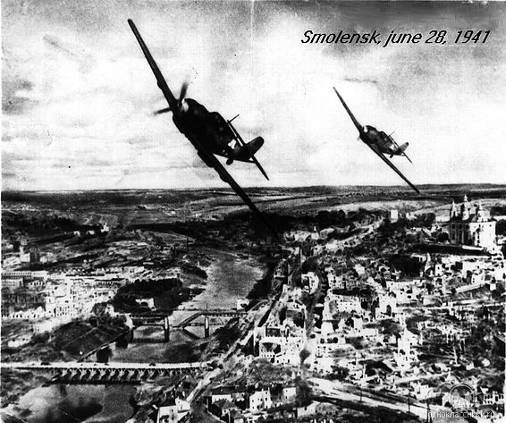 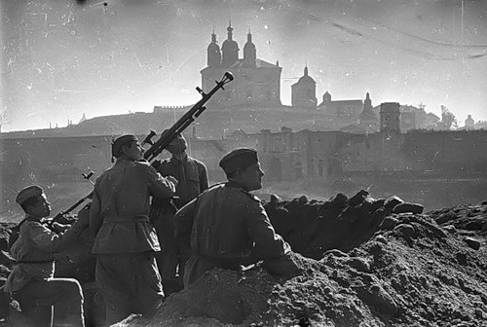 Я видел груды битого стекла,Я видел горы каменных развалин...Здесь городская улица была,И нет ее: здесь немцы побывали.                                                            А.Т.Твардовский
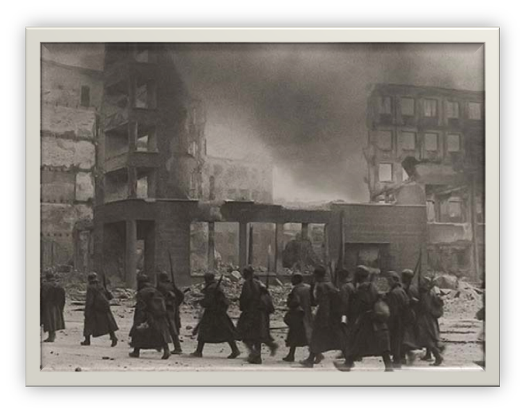 Воины и мирное население покидают город
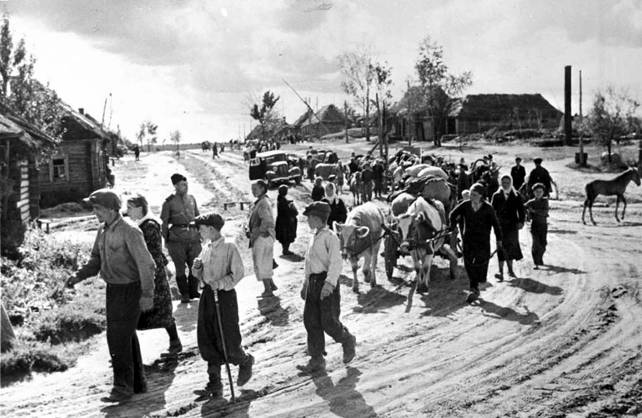 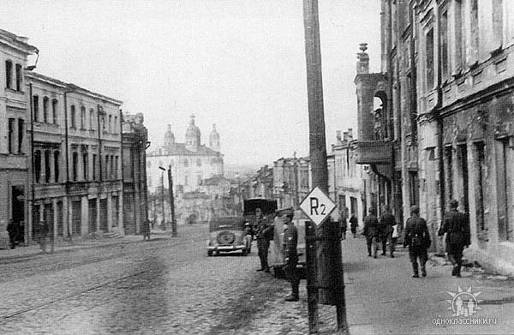 Оккупация

Фашисты в городе
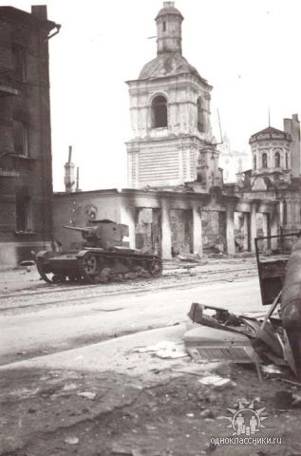 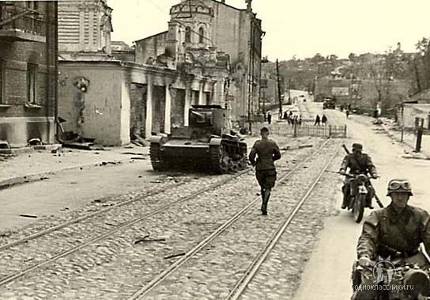 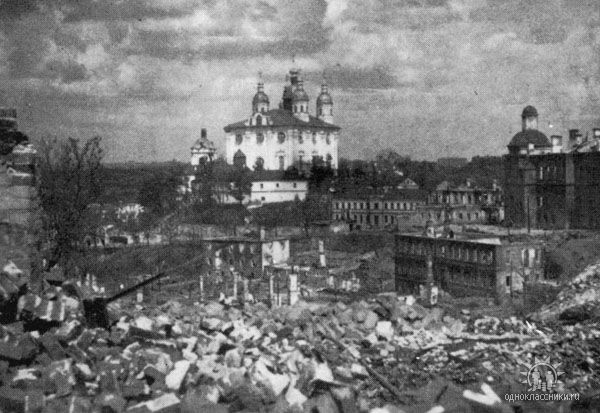 Я видел все, что видеть мне пришлось,Что враг терзал без всяких сожалений...Но ни на миг ему не удалосьТебя, Смоленск, поставить на колени.
                                            А.Т.Твардовский
Фашисты разрушили 12 городов, 5 рабочих поселков, 3 районных центра. 
Сотни деревень были стерты с лица земли.
Немцы уничтожили 151319 мирных жителей, 230137 военнопленных, 164630 человек угнали в Германию на каторжные работы. Были сожжены вместе с жителями 20 деревень области.
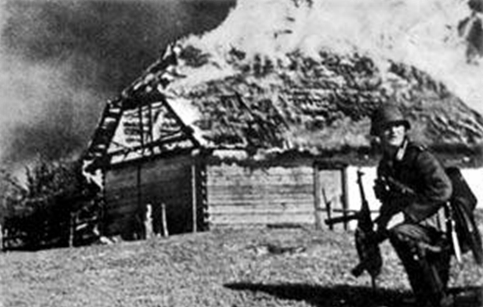 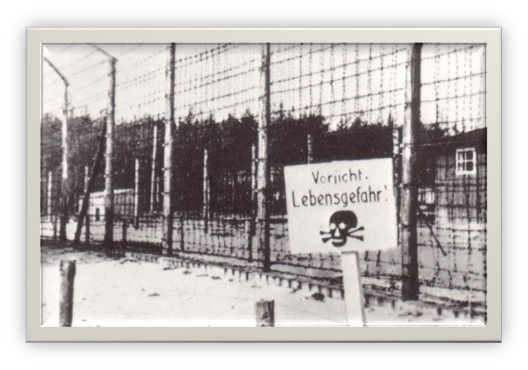 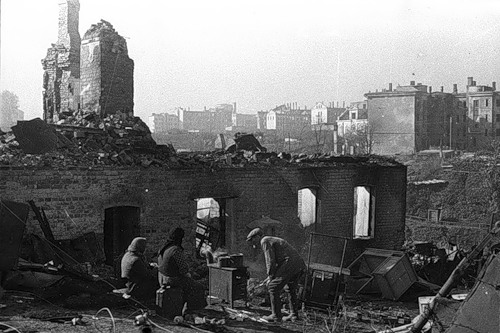 Пустырь угрюмый и безводный,
Где у развалин ветер злой
В глаза швыряется холодной
Кирпичной пылью и золой.  
                                      		    А.Т.Твардовский
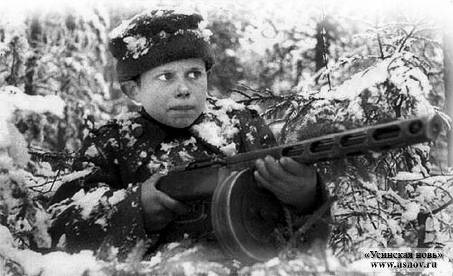 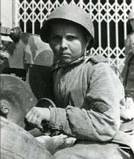 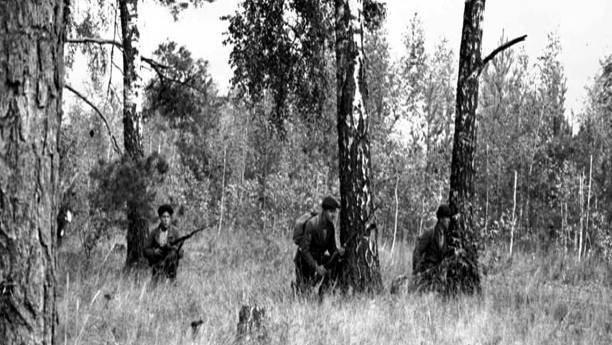 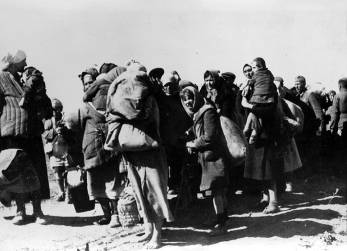 25 сентября 1943 года жители Смоленска 
возвращаются в свой разрушенный город
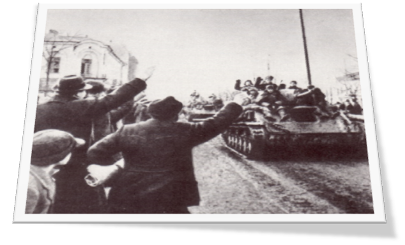 Город встречает победителей
Легендарный  комбригГ.В. Очиров
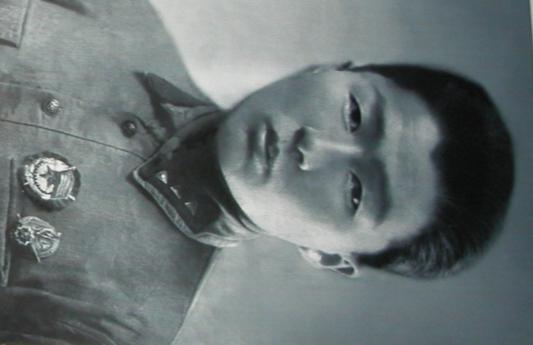 20 марта 1905 г.
Гуржап Ванюшкеевич Очиров родился в улусе Ярикто в 40 км. от Баргузина.
1915 г.
Поступил в Нуурскую начальную школу, которая располагалась вблизи с. Ярикто.
1922 г.
Принимал участие в строительстве кожевенного завода в Улюкчикане.
1923-1927 гг.
Работал в строительных и плотницких бригадах «Бурлеса».
Сентябрь 1927 г.
Был призван в ряды Красной Армии.
1929 г.
Бурят-Монгольский кавалерийский дивизион, командир отделения разведчиков. Участвовал в боях на Китайско-Восточной железной дороге. За отличное выполнение боевых заданий награжден орденом Красного Знамени.
Ноябрь 1933 г.
Направлен в Северо-Кавказское военное училище в г. Краснодар.
1934-1936 гг.
Учился на курсах разведчиков в г. Москве. В 1934 г. за отличную боевую и политическую подготовку наркомом обороны тов. Ворошиловым был премирован именными часами и серебряным портсигаром.
1939 г.
Участвовал в боях на реке Халхин-Гол в качестве агентурного разведчика. За отличное выполнение боевых заданий в тылу у японцев получил именные часы от наркома обороны.
После окончания боев на Халхин-Голе остался на сверхсрочной службе в Бурят-Монгольском кавдивизионе на ст. Дивизионная.
1940 г.
В звании капитана служил в штабе кавалерийской дивизии имени М. Горького.
17 июля-2 августа 1941 г.
Участвовал в обороне г. Смоленска. За успешные боевые действия был представлен к награде - ордену Красного Знамени.
3 августа 1941 г.
В составе 8-й роты прикрывал отход своей дивизии. Попал в окружение. Получил ранение.
Август 1941 г.
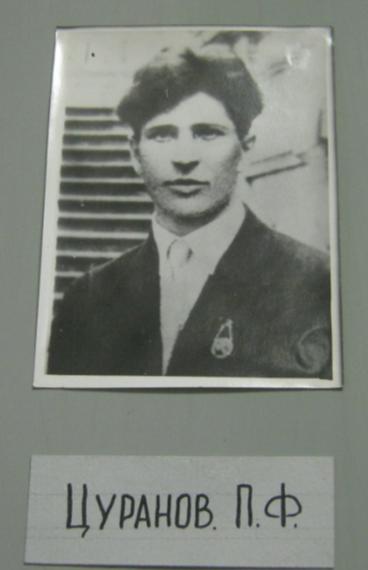 Совместно с секретарем Духовщинского райкома партии тов. П.Ф. Цурановым организовали в дер. Гришково партизанский отряд, впоследствии партизанскую бригаду.
24 февраля 1942 г.
Г.В. Очиров назначен командиром 3-го партизанского отряда (партизанская кличка Г.В. Очирова - «Осипович», в сообщениях Совинформбюро неоднократно упоминается «О» - это об отряде Очирова).
Апрель 1942 г.
Партизанская   бригада  Очирова,   в  рядах  которой к тому времени насчитывалось 2 тысячи бойцов, в районе Капсля-Липка, Спас-Липка, Босино -Озерецкое и в деревне Преображенское уничтожила 230 немцев. Захватила 17 подвод, большое количество боеприпасов и оружия.
1 сентября 1942 г.
Указом Президиума Верховного Совета СССР Г.В. Очиров был награжден орденом Ленина.
10 сентября -6 октября 1942 г.
Во время операции немцев по окружению и уничтожению партизан под кодовым названием «Желтый слон» бригада держала оборону и не отошла ни на шаг. На выручку партизанской бригаде Очирова Ставка Верховного Главнокомандования приняла решение перебросить из района г. Юхнов 43-ю армию под командованием генерал-лейтенанта К.Д. Голубева.
31 января 1943 г.
Приказом №043 по 4-й Ударной армии Калининского фронта, состоявшей в резерве, бывший командир партизанского отряда капитан Г.В. Очиров назначен командиром стрелкового батальона 115-го стрелкового полка 332-й стрелковой дивизии, где проходил службу до 10.07.1943 г.
11.07-18.10.1943 г.
4-й армейский штрафной батальон 39-й армии, командир стрелковой роты.
22 сентября 1943 г
Выписка из наградного листа Г.В. Очирова, представленного для награждения орденом Красного Знамени: «Очиров, командир штрафной роты, в наступательных боях в районе Духовщины Смоленской области с 14-го по 17 сентября 1943 года проявил отвагу и мужество. При прорыве переднего края обороны противника в районе Комарово его рота первой ворвалась в траншею и в рукопашной схватке уничтожила 60 немцев и захватила 4-х пленных».
19.10.1943-7.04.1944 гг.
101-я отдельная стрелковая бригада, заместитель командира стрелкового батальона.
27 января 1945 г.
Приказ №068 командующего 2-м Белорусским фронтом маршала Советского Союза К.К. Рокоссовского: «Присвоить очередное звание «майор»: Очирову Г.В. -командиру батальона 287-го стрелкового полка 51-й стрелковой Витебской Краснознаменной ордена Суворова дивизии».
7 февраля 1945 г.
Г.В. Очиров на излечении в госпитале.
21 февраля 1945 г.
Указом Президиума Верховного Совета СССР майор Г.В. Очиров награжден орденом Красной Звезды.
5 мая 1945 г.
Г.В. Очиров встретил победу в Берлине.
20 февраля 1946 г.
В приказе Главнокомандующего Группой советских оккупационных войск в Германии записано: «На основании Закона о демобилизации старших возрастов нижепоименованные офицеры увольняются по ст. 43, п. «а»... 112. Состоящий в резерве Группы при 27-м отдельном полку резерва офицерского состава бывший командир стрелкового батальона 661-го стрелкового полка 200-й стрелковой дивизии (так в документе) капитан Очиров Гуржап Ванюшкеевич».
1946 г.
Демобилизован из рядов Советской Армии по состоянию здоровья. Обосновался с семьей в местности Хашаарганта близ Ярикто.
1954 г.
Решением бюро Курумканского райкома партии был  направлен в колхоз им. Сталина бригадиром крупной строительной бригады.
1956 г.
В возрасте 51 года Г.В. Очиров вследствие ранений, полученных на фронте, умер. Похоронен в с. Курумкан.
1963 г.
Бурятским   книжным   издательством   издана   книга А. Бальбурова и Д. Хилтухина «Приказываю жить».
1964 г.
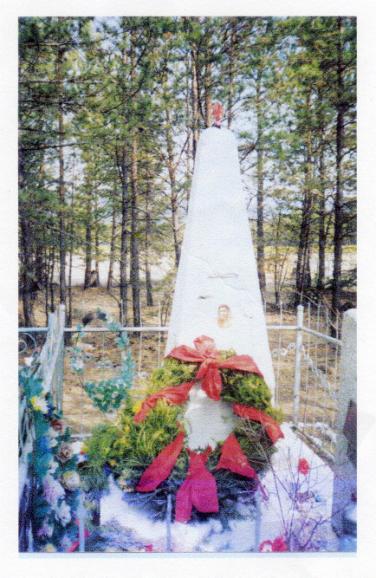 На могиле героя в с. Курумкан установлен памятник.
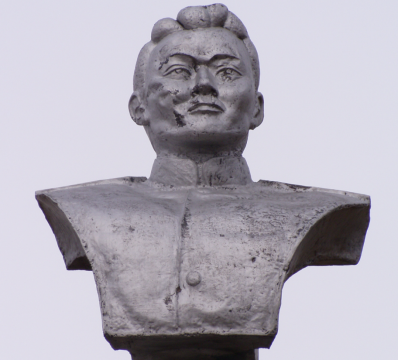 7 ноября 1967 г.
Отдавая дань уважения герою-земляку, в с. Улюн торжественно открыли памятник-бюст Г.В. Очирову.
1971 г.
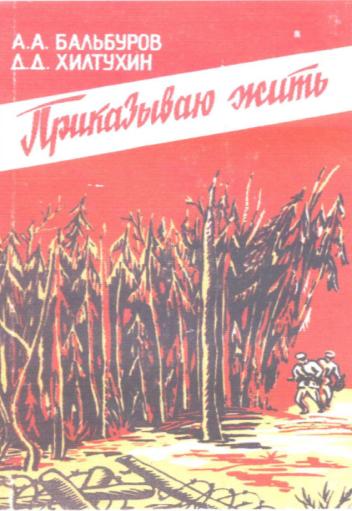 Бурятским книжным издательством выпущено третье издание книги А. Бальбурова и Д. Хилтухина «Приказываю жить».
2005 г.
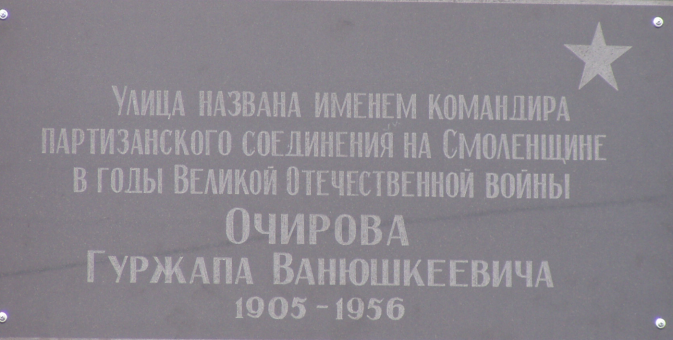 Краеведческая конференция, посвященная 100-летию Г.В. Очирова.
Открытие мемориальной доски на улице Очирова в с. Курумкан.
Что такое геоинформационная система?
Геоинформационная система — это система, предназначенная для сбора, хранения, анализа пространственных данных и связанной с ними информации.
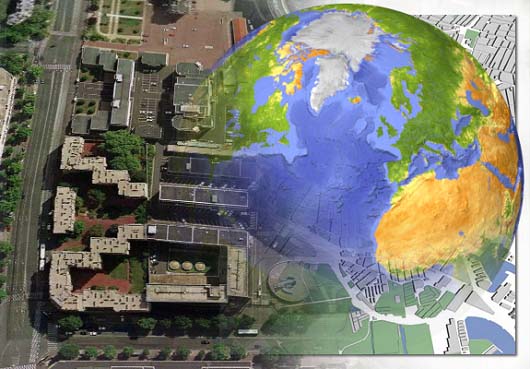 Типы геоинформационных систем
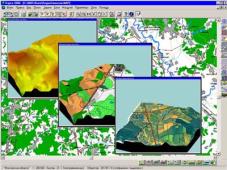 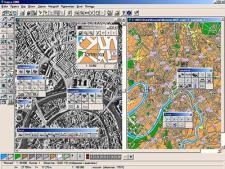 Общие геоданные
Профессиональные ГИС
Настольные ГИС
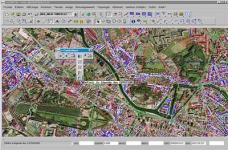 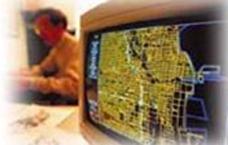 Открытые ГИС
САПР-ГИС
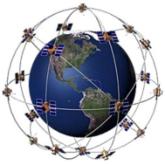 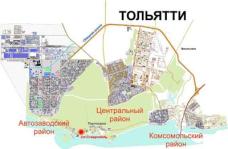 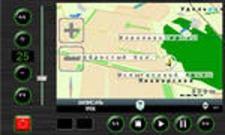 Встроенные ГИС
GPS (Geo Position System)
Интернет-ГИС
Как работает ГИС?
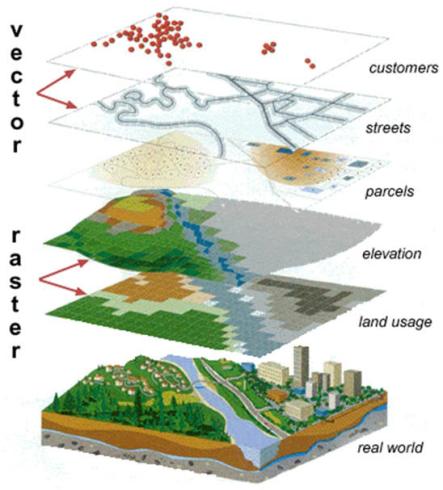 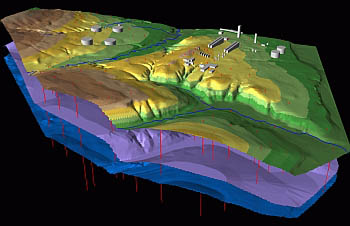 ГИС хранит информацию о реальном мире в виде набора тематических карт-слоев и баз данных, связанных с этими картами.
Космическая съёмка
- съемка земной поверхности с космических летательных аппаратов при помощи специальной аппаратуры (фотосъемка, сканерная съемка, тепловая съемка и др.).
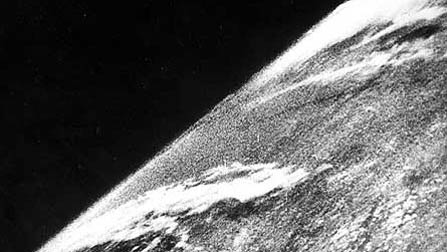 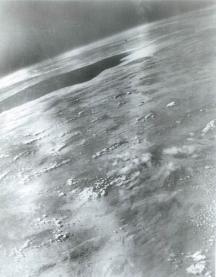 Использование космической съемки и ГИС-технологий для экологического мониторинга
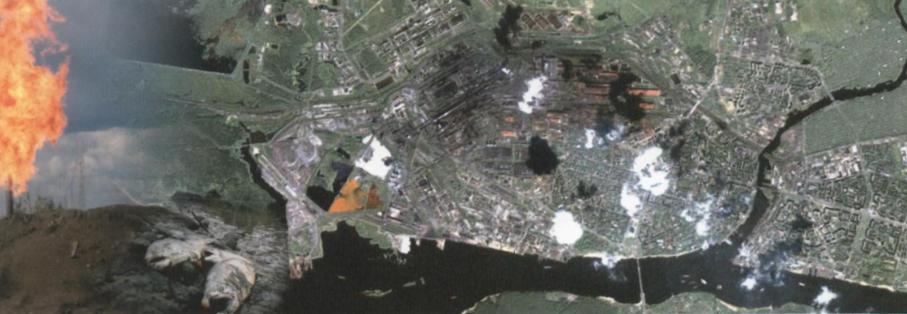 - это наиболее простой и рентабельный способ оперативных мониторинговых наблюдений за состоянием природной среды.
Использование космической съемки и ГИС-технологий в лесном хозяйстве
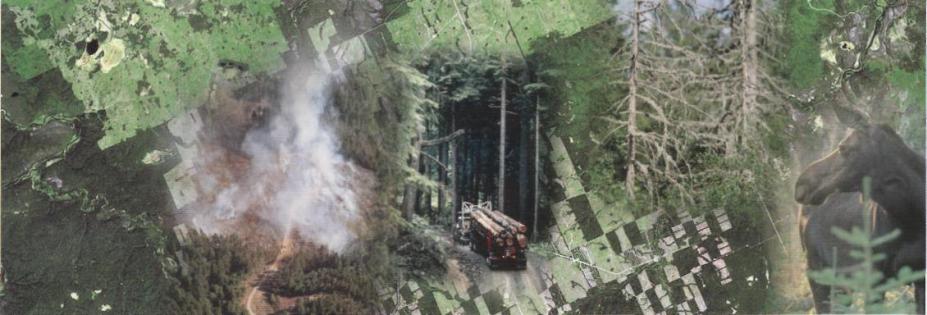 - это оперативное получение полной и объективной информации о состоянии лесных массивов на разных уровнях управления лесами - от участка аренды лесного фонда и лесничества до уровня субъекта Российской Федерации или всей страны.
Использование космической съемки и ГИС-технологий в сельском хозяйстве
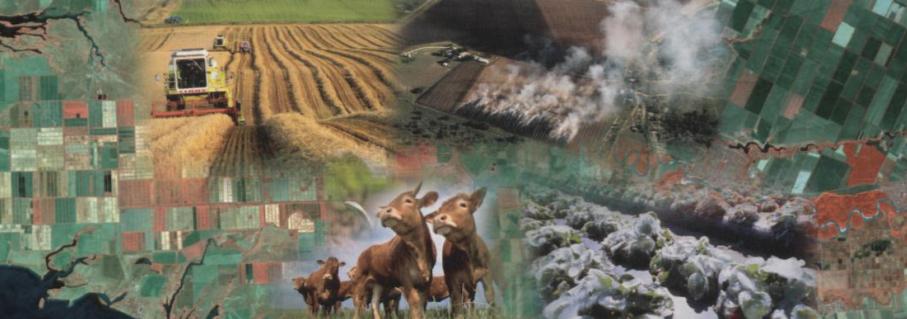 - это источник объективной и оперативной информации, необходимой как для решения комплексных задач управления сельскохозяйственными территориями, так и в узкоспециализированных направлениях.
Использование космической съемки и ГИС-технологий в строительстве
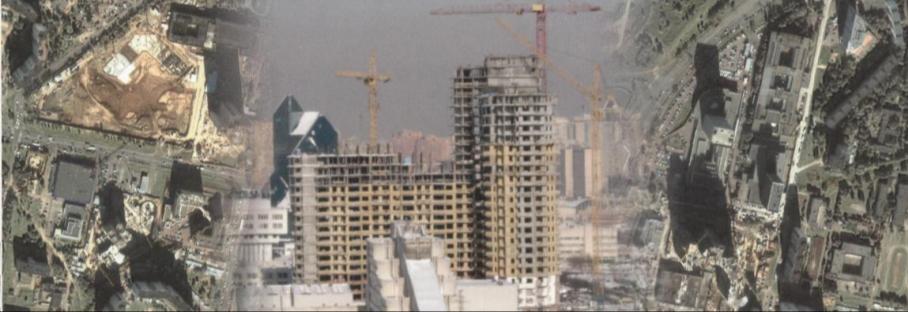 - это оперативный мониторинг природной среды и динамики инфраструктуры на всех этапах жизненного цикла объектов строительства.
Использование космической съемки и ГИС-технологий в картографии
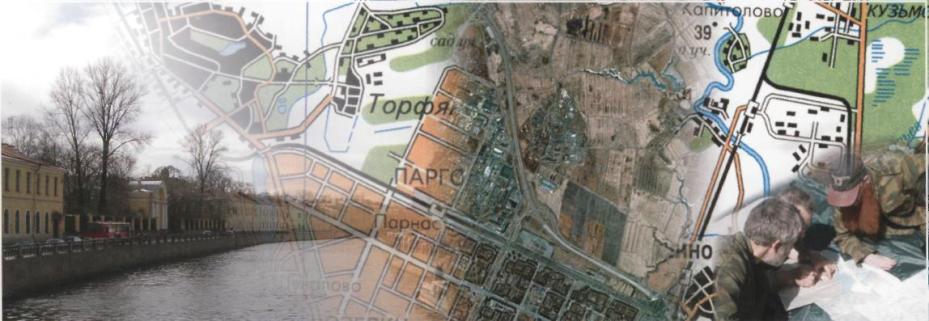 - это источник объективной информации для обновления и составления различных тематических и топографических карт всего масштабного ряда с минимальными временными, трудовыми и экономическими затратами.
ГИС в Интернете
http://kartasosputnika.ru,
 http://maps.google.ru,
 http://maps.yandex.ru
http://kartasosputnika.ru/4737.htm
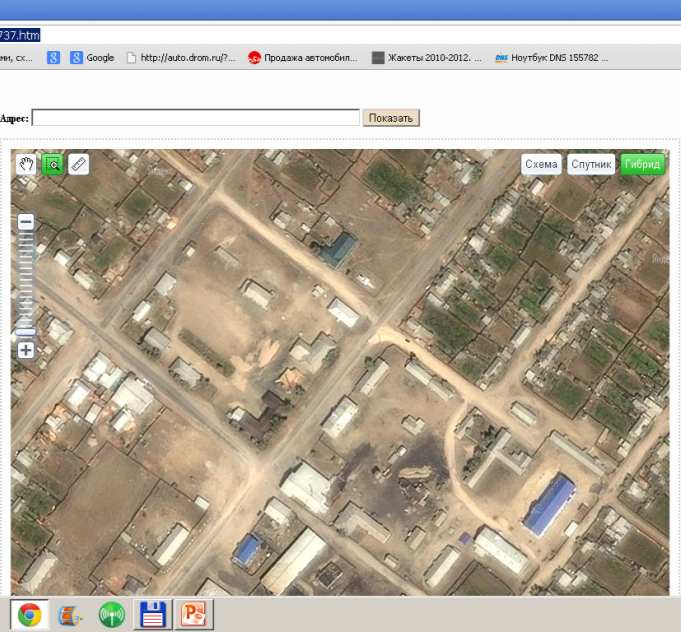 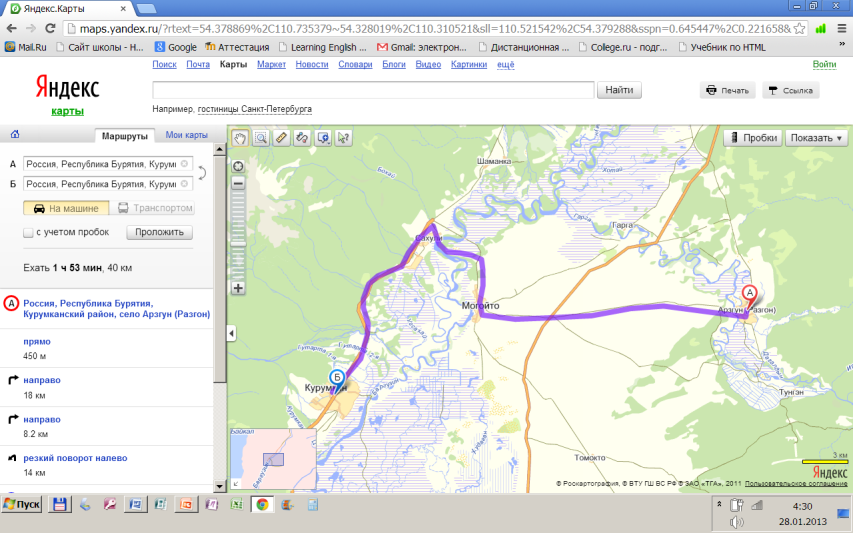 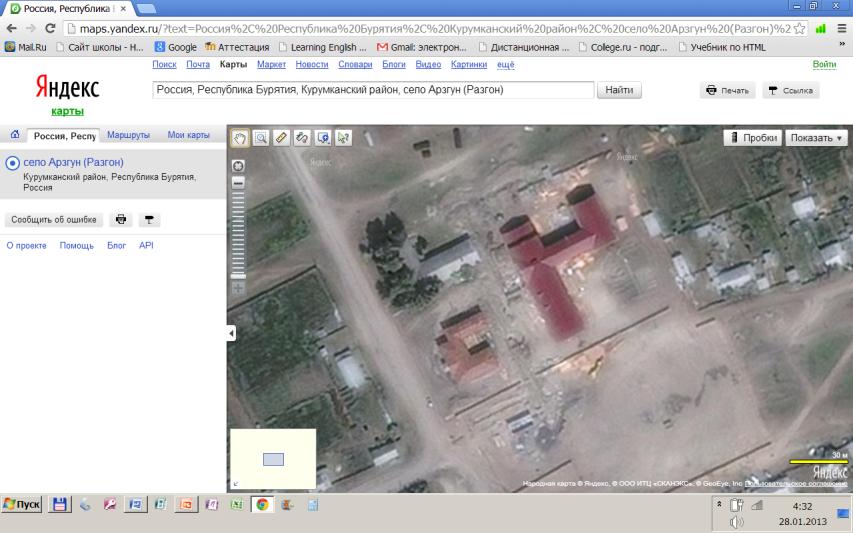 Задание
Включить компьютер
Запустить браузер 
Зайти на сайт http://mapsgoogle.ru 
 Проложить маршрут 
Курумкан-Улан-Удэ-Москва-Смоленск-Духовщина-Смоленск-Пржевальское-Москва-Санкт-Петеррбург-Москва-Улан-Удэ-Курумкан
Посчитать сколько километров проедут участники?
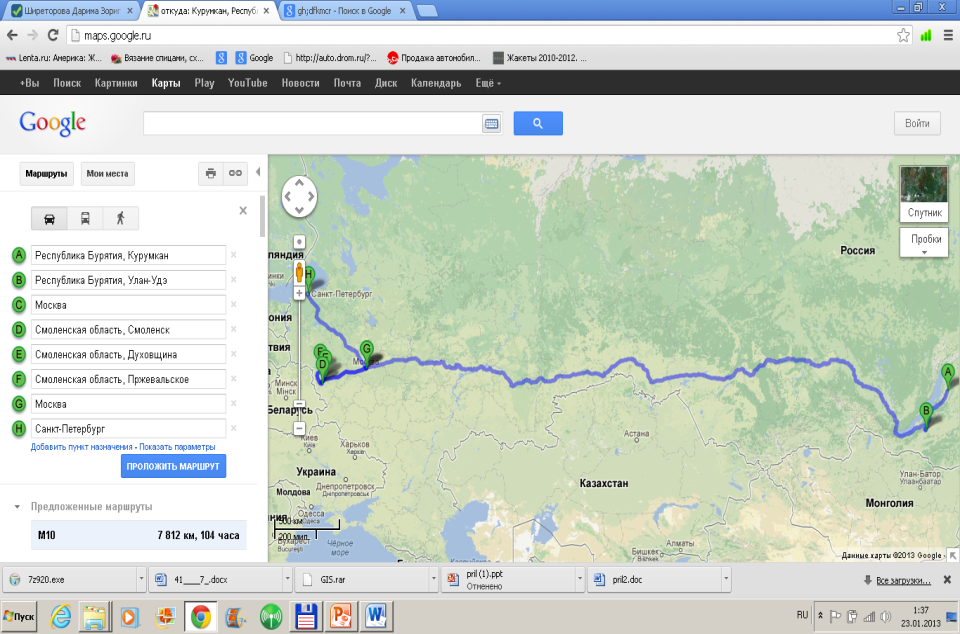 Практическая работа
Геоинформационная система Смоленской области
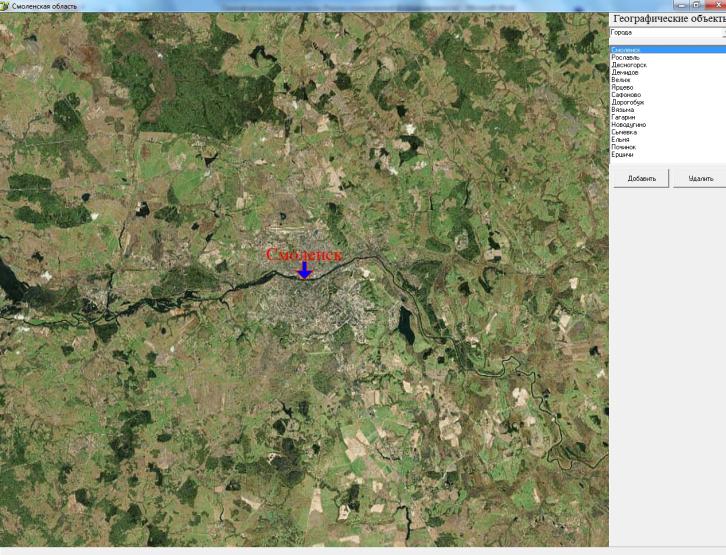 Задание
Посчитайте расстояние между следующими пунктами
От Курумкана до Смоленска?
От Смоленска до Духовщины?
От Смоленска до Пржевальское?
От Смоленска до Преображенское?
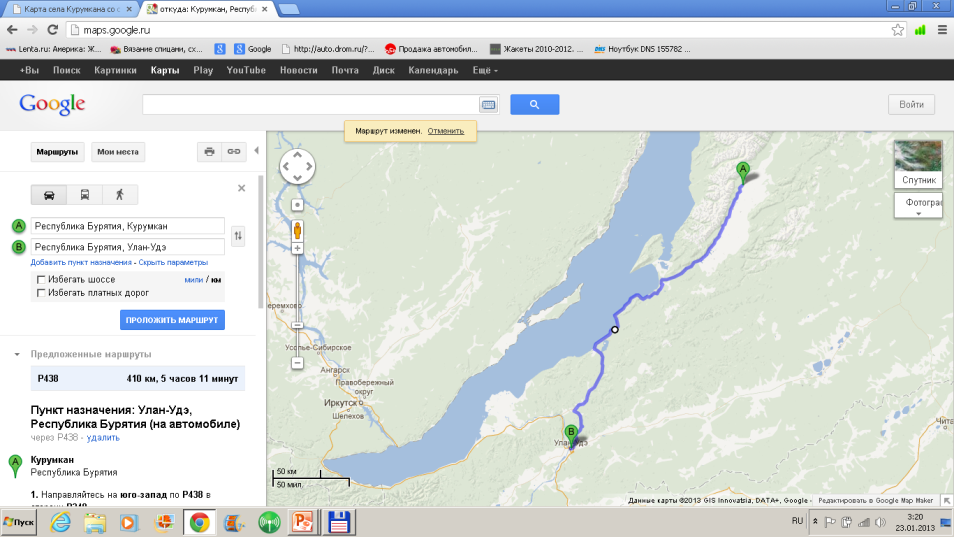 Н. Дамдинов
Настоящая слава не знает забвения,Яркий свет её крепнет, летя сквозь года,И волнует умы молодых поколений, Чтобы в сердце и память войти навсегда.
2010 г.
Открытие музея Г.В. Очирова в с. Ярикто.
Республиканский турнир по вольной борьбе в с. Улюн, посвященный 105-летию Г.В. Очирова. 
Поисково-краеведческая экспедиция по местам боев Г.В. Очирова в Смоленскую область.
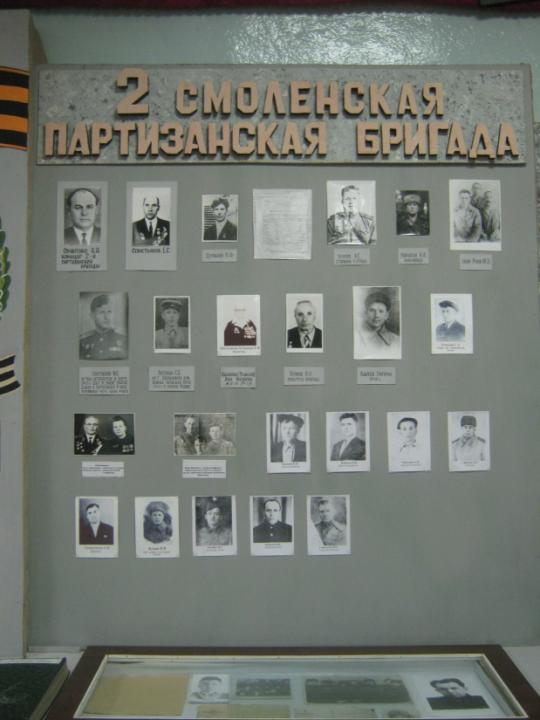 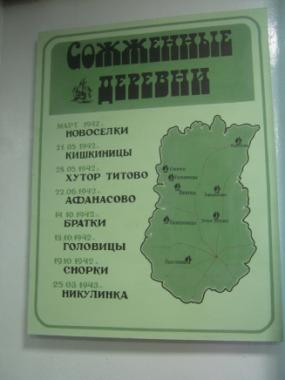 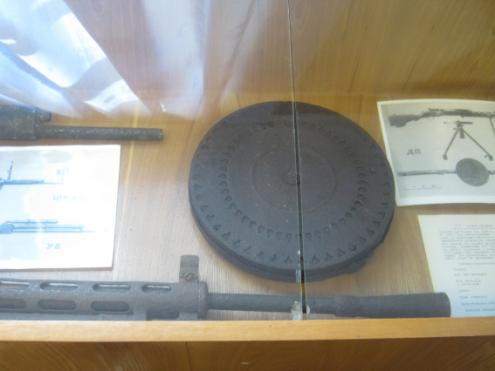 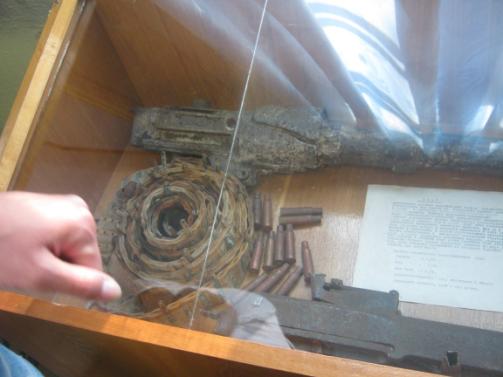 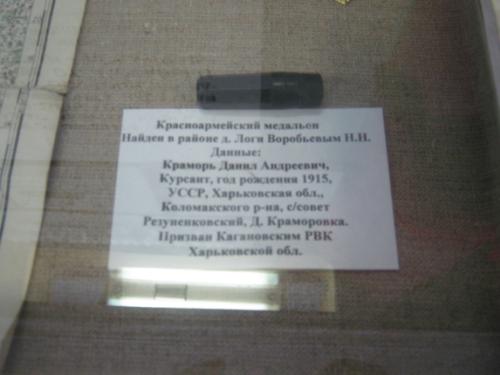 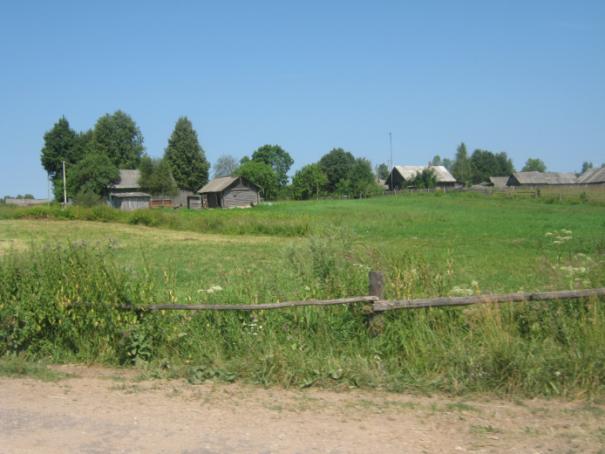 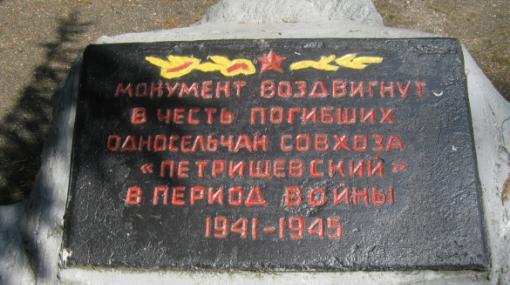 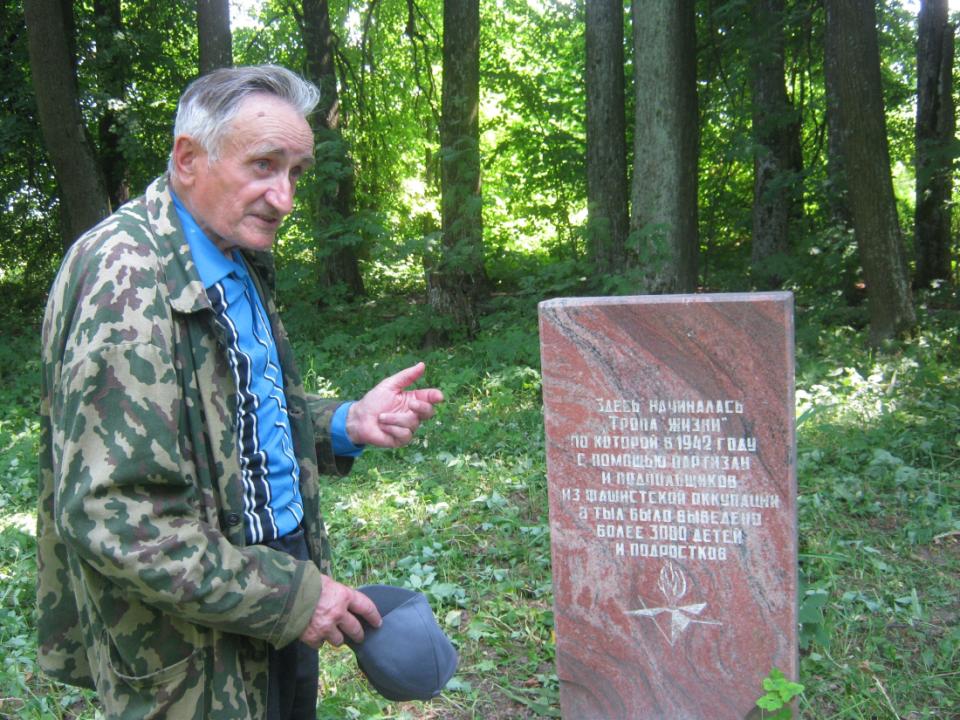 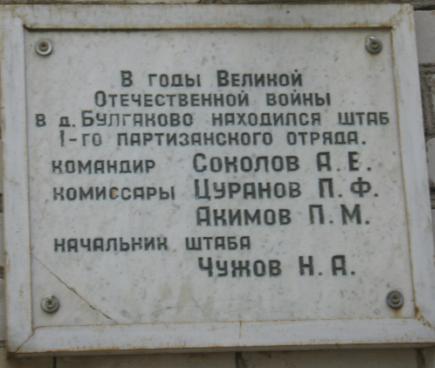 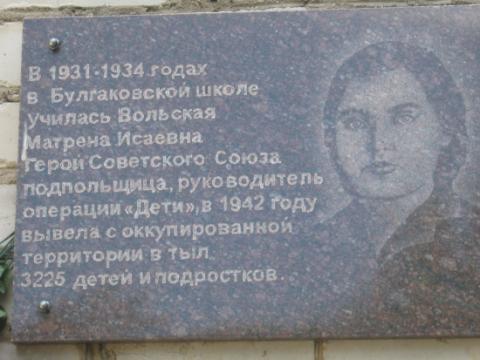 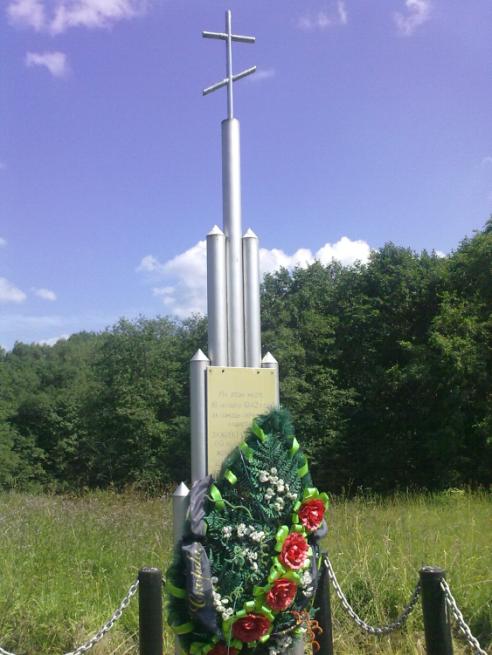 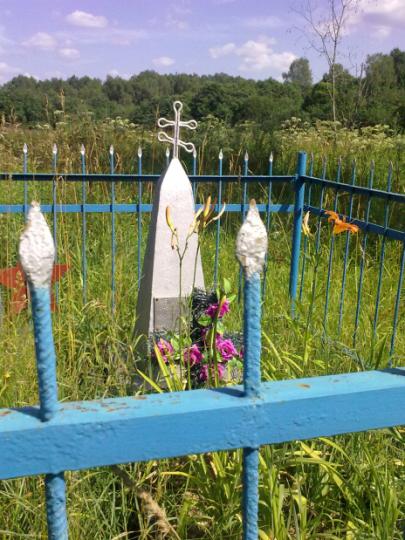 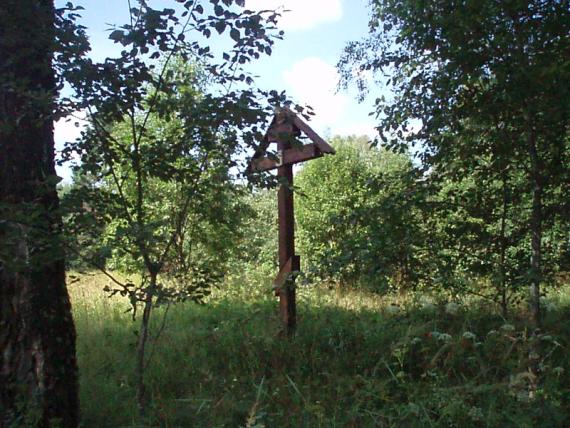 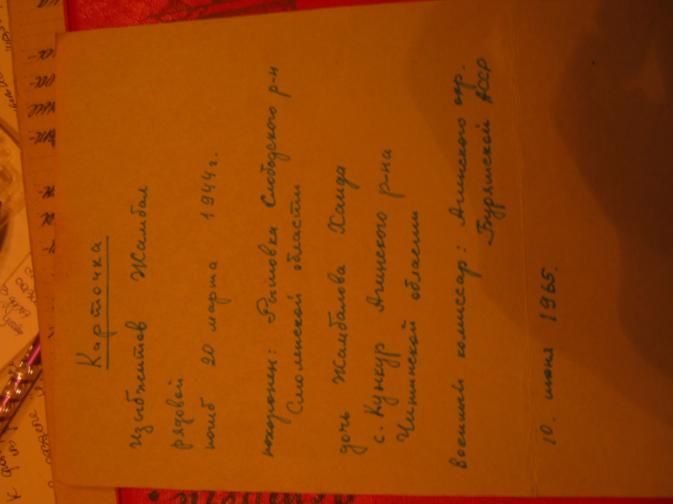 Памятные места Смоленска:

Обелиск Штык
Братское кладбище
Мемориальный знак
Танк Т-34
Курган Бессмертия
Памятник-надгробие «Скорбящая мать»
Мемориал памяти жертв им. полка «Нормандия-Неман
Памятник партизану В.Куриленко
Памятник А.Т.Твардовскому и В.Тёркину
Музей Великой Отечественной войны
Сквер Памяти героев
Вечный огонь
Награды города-героя Смоленска
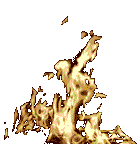 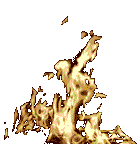 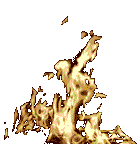 Блиц-викторина
С какой страной граничит Смоленская область?  
Когда началась Великая отечественная война?  
Как называется книга о Гуржапе Ванюшкеевиче Очирове?  
Назовите годы боевых действий в Смоленской области?  
Где родился Г.В. Очиров?  
В какой федеральный округ входит Смоленская область?  
Какие награды получил Г.В. Очиров?  
В каком селе установлен бюст Г.В. Очирову.   
Что такое ГИС?  
Специализация растениеводства Смоленской области?
Синквейн
Николай Гармаевич Дамдинов
1 строка – (одно слово) существительное 
2 строка – (два слова) прилагательное
3 строка – (три слова) глаголы
4 строка – суждение из четырех слов (значение)
5 строка – (одно слово) – существительное, синоним первого слова, вывод, заключение.
1 – поэт
2 – талантливый, творческий
3 – сочинил, прославил, путешествовал
4 – поэт прославивший малую Родину
5 – Писатель
Гуржап Ванюшкеевич Очиров
Синквейн
1 строка – (одно слово) существительное 
2 строка – (два слова) прилагательное
3 строка – (три слова) глаголы
4 строка – суждение из четырех слов (значение)
5 строка – (одно слово) – существительное, синоним первого слова, вывод, заключение.